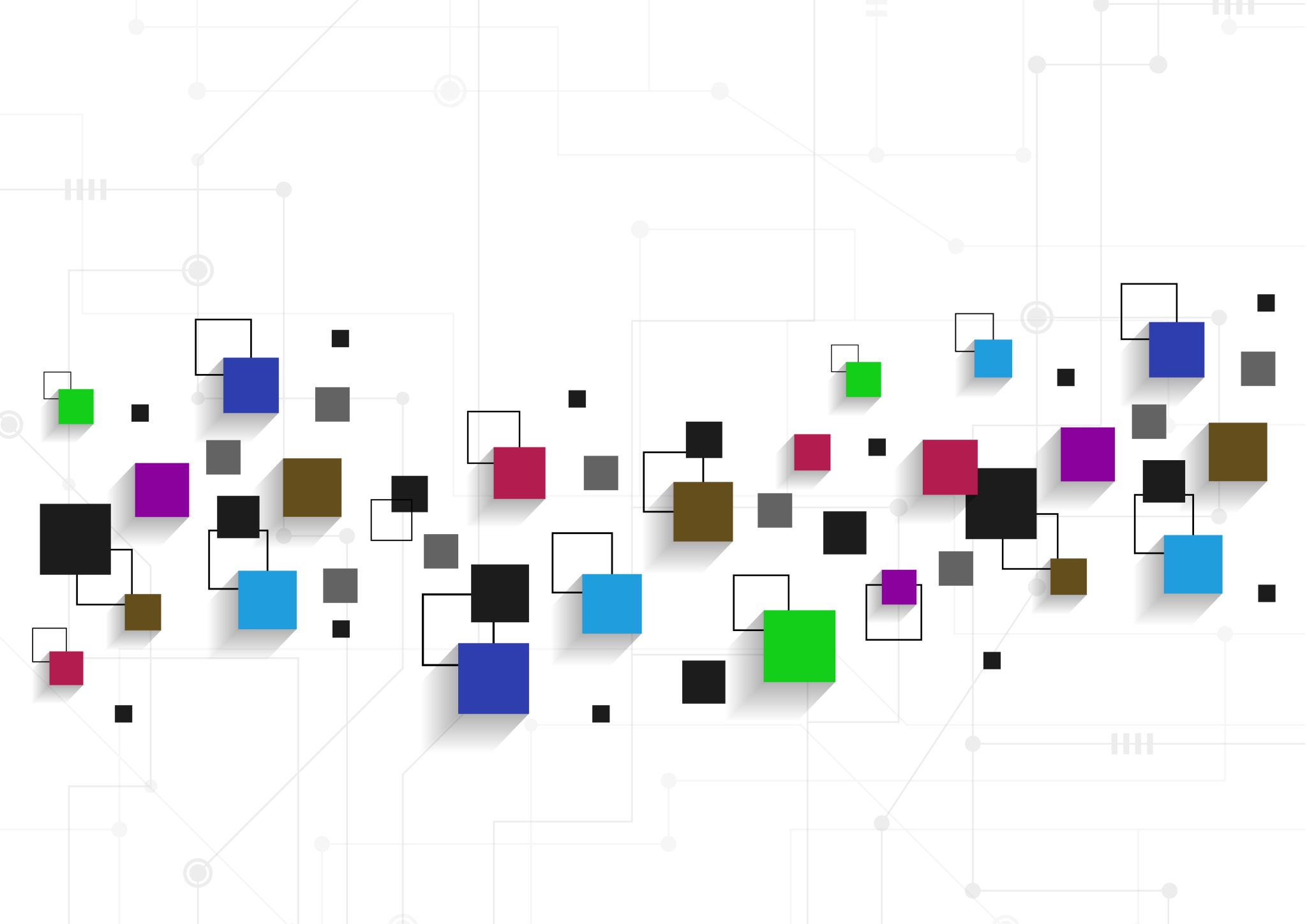 Konverzační cvičení z ukrajinštiny IVРозмовна практика IV
Jaro 2021

Mgr. Krystyna Kuznietsova
Структура курсу
Їдемо на стажування в Україну
Розгляньте словниковий запас: 
Стажування Х Стаж
З якої причини ми можемо поїхати на стажування? Які типи стажу ви знаєте?
Люди, яких професій часто їздять на стажування?
Чому для деяких професій важливо їздити на стажування?
Якими транспортними засобами ми можемо їхати на стажування? Який найкращий, найзручніший…?
Що варто зробити перед поїздкою в Україну?
У яке місто України ви б хотіли поїхати на стажування? Чому?
Готель Х гуртожиток Х квартира – що на вашу думку краще?
Давайте пригадаємоТема: Вокзал. Аеропорт.
Приїзд у гуртожиток
Паспорт громадянина для виїзду за кордон
Паспорт внутрішній
Посвідчення студента – студентський квиток
Фотографії 3х4
Лист-підтвердження з університету
Запрошення
Чи ви знаєте, хто такий черговий або чергова? За що вони відповідають у гуртожитку?
Які гуртожитки в Чехії?
Яка інформація після приїзду для Вас важлива?